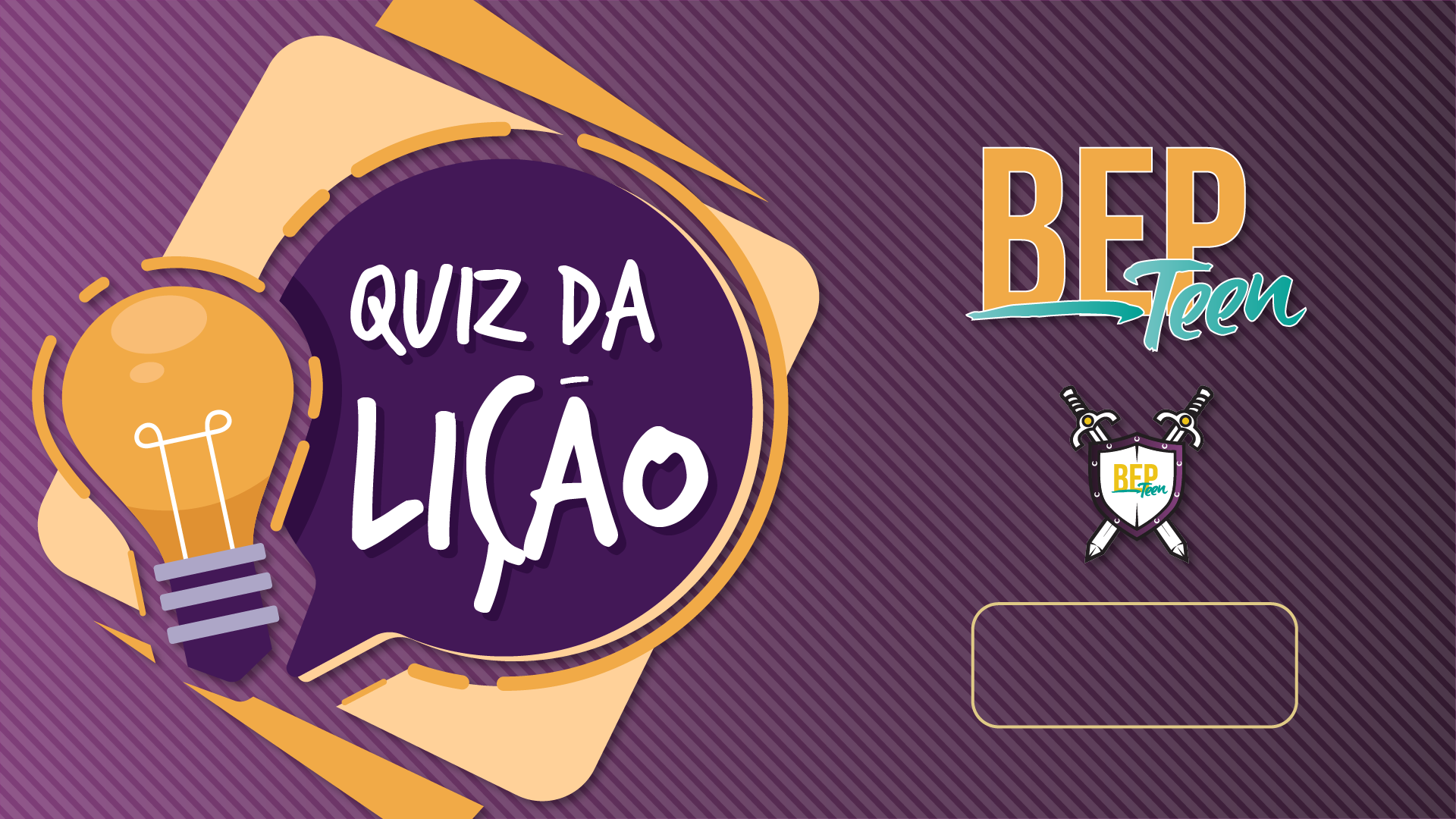 3° trimestre 2021
          Lição 01
1
De acordo com o Texto-Chave, o que motivou
a mulher a procurar Jesus?
A
C
Uma vizinha insistiu com ela
Ela ouviu falar da fama Dele
B
D
Ela viu os milagres que Ele realizou
O médico recomendou que ela procurasse ajuda
2
O que Jesus disse à mulher depois que ela se
apresentou e contou a verdade?
A
C
“Mulher, vai e não peque mais”
“O seu exemplo é digno de elogio!”
B
D
“Cuide de sua saúde, minha filha!”
“Filha, você foi salva porque teve fé”
3
Onde Jesus estava quando Jairo O encontrou?
A
C
Em Betânia
Em Samaria
B
D
Na casa de Levi Mateus
No templo de Jerusalém
4
Que autor menciona a idade da filha de Jairo
ressuscitada por Jesus?
A
C
Mateus
Lucas
B
D
Marcos
João
5
Que segredo para o poder de Jesus de realizar
milagres foi apresentado na lição de quarta?
A
C
Ele passava tempo em oração
Ele usou Seu poder divino
B
D
Ele era o Filho de Deus
Ele lia diariamente as Escrituras
6
Além de fé no poder de Deus, o que Jairo e a
mulher doente tinham em comum?
A
C
Uma boa condição financeira
Um coração agradecido
B
D
Eles desejavam servir a Jesus
Ambos eram ignorados pela sociedade
7
O que Jesus fez quando Jairo suplicou que Ele
fosse curar sua filha?
A
C
Ele Se demorou atendendo a multidão
Ele foi imediatamente para a casa do rabino
B
D
Ele viu a mulher doente e decidiu curá-la
Ele disse para o pai não se preocupar
8
Que discípulos entraram com Jesus no quarto
da filha de Jairo?
A
C
Filipe, Natanael e Pedro
André, Pedro e Tiago
B
D
João, André e Filipe
Pedro, Tiago e João
9
Por que Jesus deixou claro que a mulher havia
sido curada por causa de sua fé?
A
C
Para que a sociedade a aceitasse logo de volta
Porque ela tinha sido humilde e merecia ser elogiada
B
D
Porque a cura para aquela doença era rara
Para que o toque em Suas vestes não se
tornasse uma superstição
10
Qual das declarações abaixo está errada:
A
C
Uma fé teórica não traz cura à vida espiritual
Fé é concordar intelectualmente com a verdade
B
D
Não é suficiente crer sobre Cristo, temos que crer Nele
Não adianta falar de religião e orar sem uma fé viva